Patterns of post-socialist syndicalism
PRESENTATION BY SLIDESGO
An analysis of Bulgarian
labour unions’ (de-)mobilisation since 1991
TABLE OF CONTENTS
intro
01
01
Labour unions in a small, peculiar European country
Resource-mobilisation
02
02
Comparing labour unions in an age of decline
03
Institutionalism
03
Unions’ evolving socio-economic function
Conclusion
04
04
The slow death of Bulgarian trade unionism
Introduction
01
01
Labour unions in a small, peculiar European country
Bulgaria: a small, peculiar European country
European
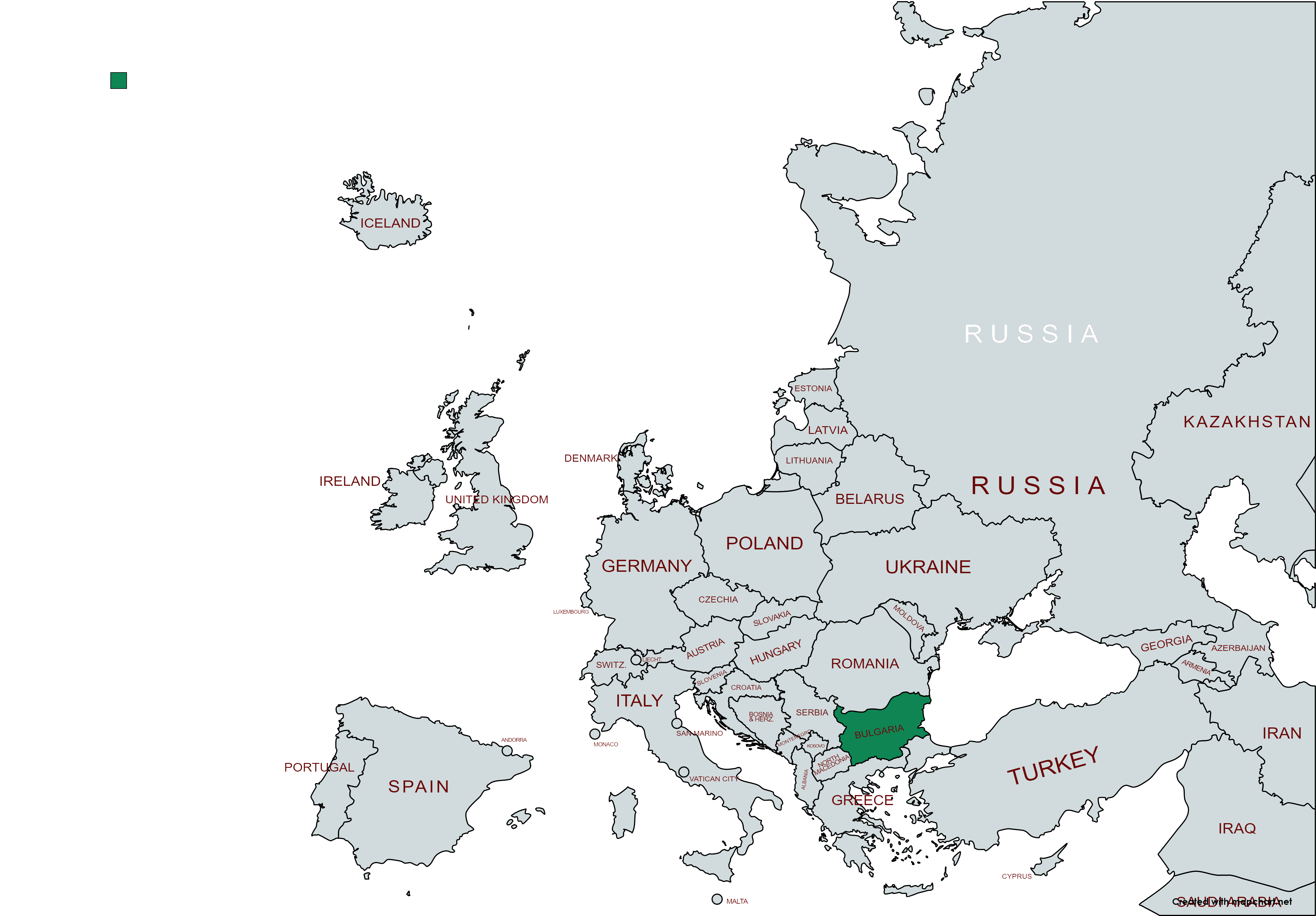 1946–1989: Soviet style of government and economic management (Minassian 1992; Marsteller 1993; Avramov and Gnjatović 2008). 

1990s: Lagged behind other post-socialist countries (Bristow 1996; Bell 1998; Angelov et al. 2004; Adem Izgou 2005)

2004-2007: Out of the EU due to corruption and lack of reforms (Dimitrova 2010; Goranova 2014).

A challenging case study offering a peculiar mix of socio-demographic, political and economic characteristics.
The evolving socio-economics of labour unions
Analysing post-socialist transformations implies looking for changes in the economy (Ganev 2013).
[D]emocracy in industry means fair participation by those who work in the decisions vitally affecting their lives and livelihood; [but workers …] can enjoy this participation only if allowed to organize and bargain collectively through representatives of their own choosing.
(Quoted in Derber 1970, 321)
Thus, liberal democracy’s success in post-socialist Eastern Europe should be measured also by how it affected the labour movement.

But this is precisely where the extant literature misses out the most.
Resource-mobilisation
02
02
Comparing labour unions in an age of decline
Comparing unions in decline
decline
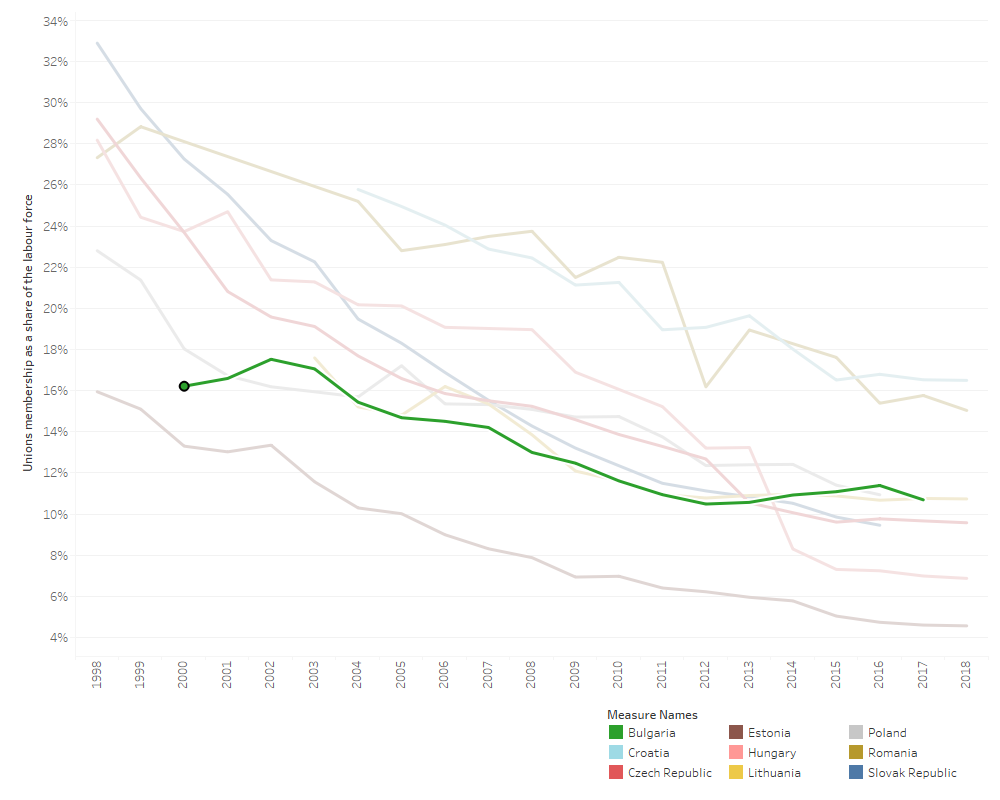 The key to labour unions’ success, as for any other organisation, is in their resources and, mainly, members (McCarthy and Zald 1977; Heery and Abbott 2000; Manky 2018). 

But labour union membership has declined everywhere in Europe since the 1980s (Eme 2020).

Bulgaria’s workforce was already less unionised than elsewhere in 1998. 

Yet, Bulgaria experienced the shrinking  as much as its neighbours.
Comparing unions in decline
decline
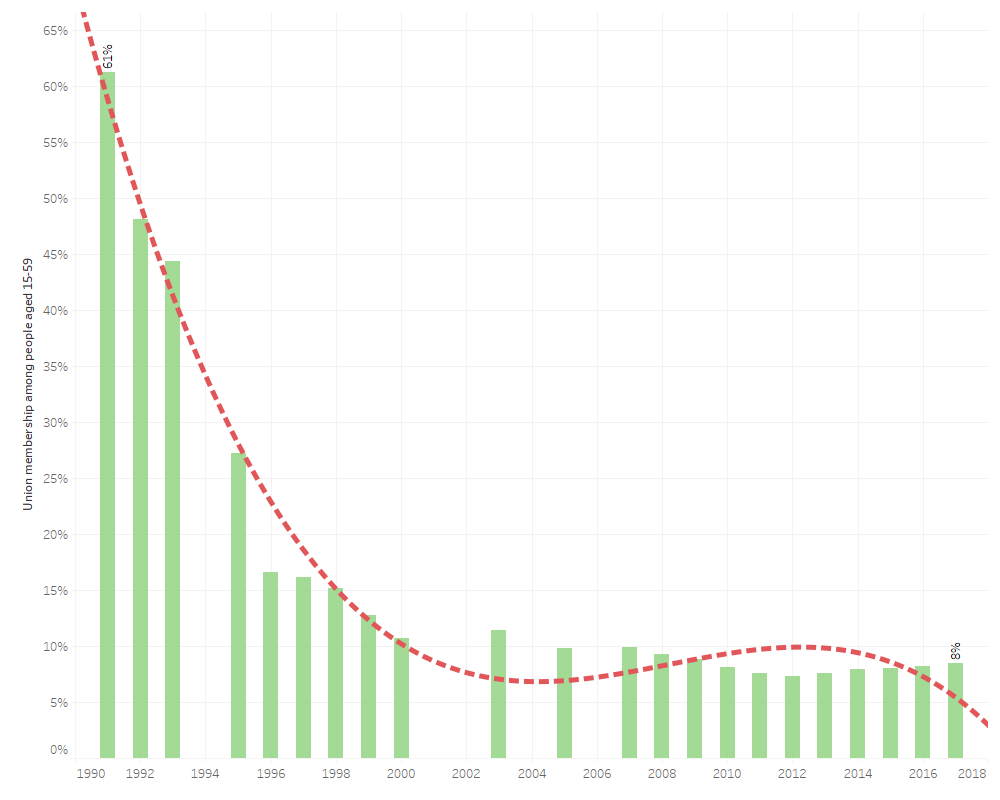 Membership in labour unions amongst Bulgarians aged 15–59 fell from more than 61% in 1991 to 8% in 2018.

Several smaller confederations died out:
Edinstvo (184,000 members);
the Community of Free Trade Union Organisations (70,000 members);
the Association of Democratic Unions (30,000 members);
Promyana (58,600 members).

The 1990s union movement’s marked pluralism was transfigured into an uneven duopoly unable to act as an agent of real change.
Institutionalism
03
03
Unions’ evolving socio-economic function
Real-socialist labour unions (1945-1989)
socialist
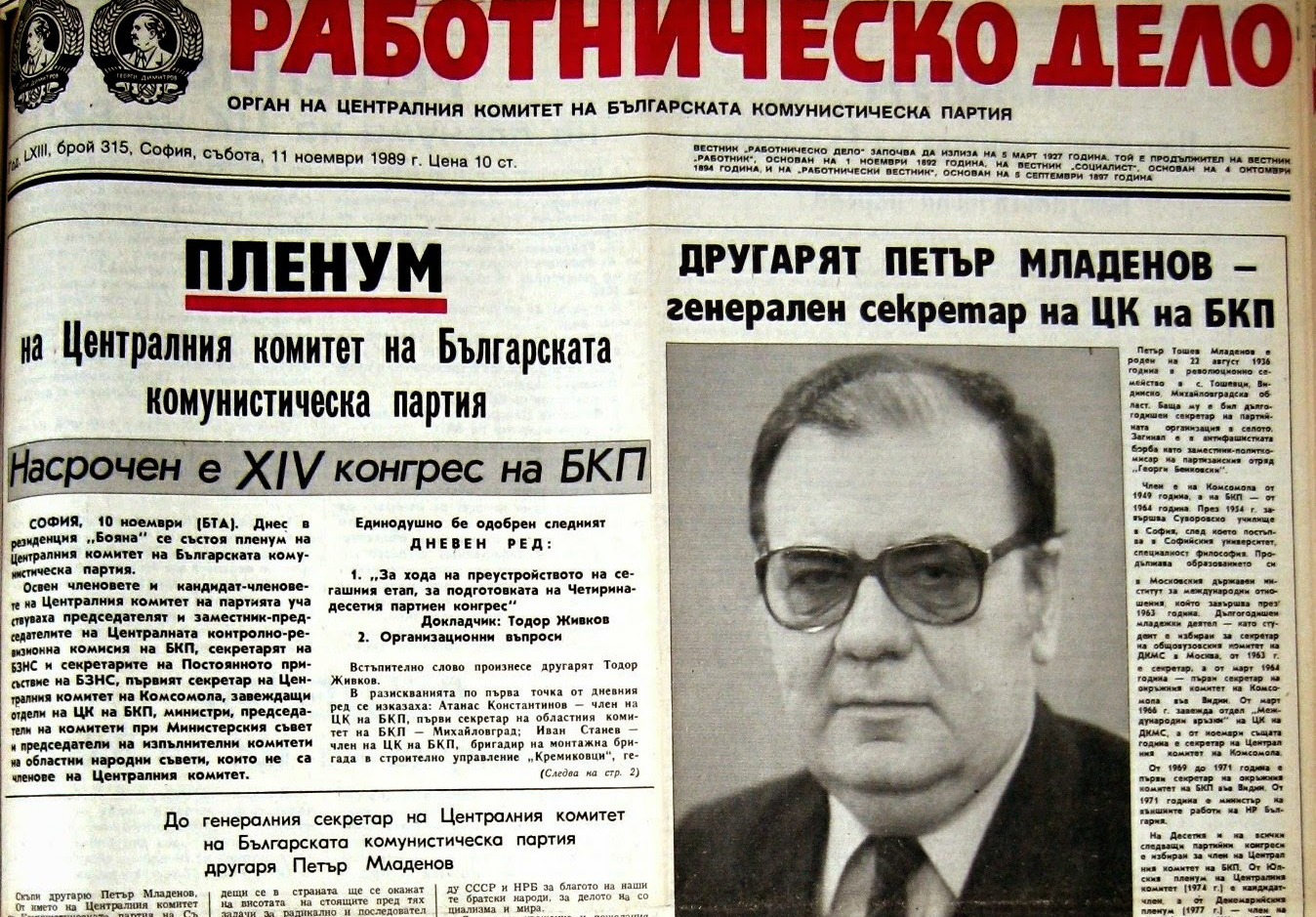 With membership being close to 100%, unions contributed to the Communist Party’s ideological state apparatus (Althusser 1970) ensuring a quasi-panoptical control of the polity.

Features (Jones 1992, 453–54):
Acted as a “transmission belt” 
monistic and highly centralised
Lacking economic demands 
Supported individual contestations
Provided exclusive tangible benefits 
Requested an irrelevant fee
Labour unions’ socio-economic function today (1)
Today
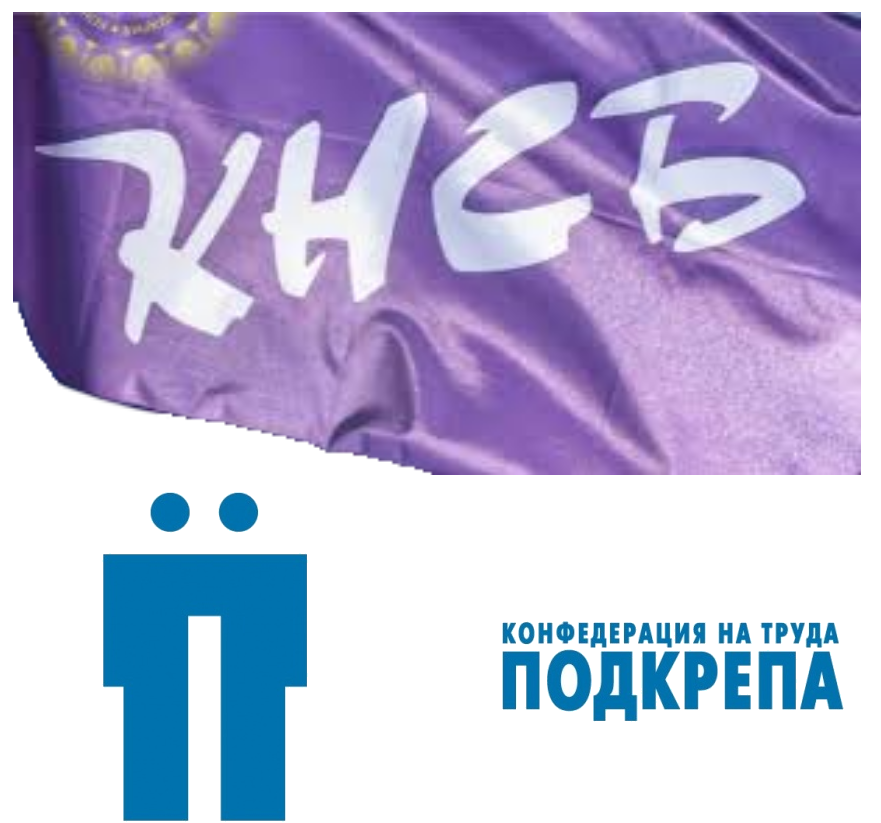 The wider socio-political context has become much more democratic. But unions are unable to sustain real workers’ democracy.

Freedom of association in unions is a Constitutional right (VNS-RB 1991, art 41). But unions cannot “pursue any political objectives, nor […] engage in any political activity” (Art. 12).

Yet, both main confederations lack serious backing at the highest echelons of power since 2009 (Fulton 2021, sec. 3, chap. 3, para. 1).
Labour unions’ socio-economic function today (2)
Today
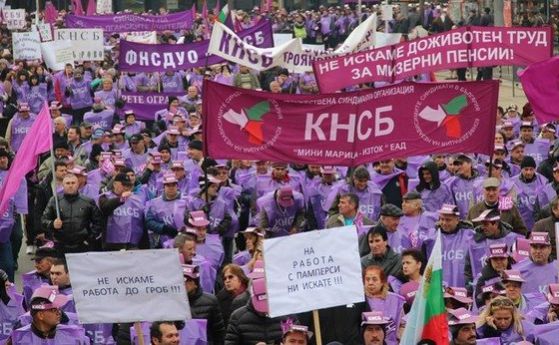 Workers’ right to strike “in defence of their collective economic and social interests” is also guaranteed constitutionally (VNS-RB 1991, art 50). However, the law imposes a number of minor bureaucratic restrictions. 

Yet, this right cannot be exercised entirely under the current confederal duopoly. And this was shown clearly in October 2017 when the KNSB’s protests to demand for higher salaries failed miserably also because of Podkrepa’s refusal to join forces (Metanov 2017; Vasileva 2017).
Labour unions’ socio-economic function today (3)
Today
Unions de-institutionalisation is most evident in of collective bargaining.

In 2010–2012, Bulgaria experimented with some degree of salary-setting coordination ##.  But the reform was rolled back and tripartite fora have lost much of their importance.

In many sectors “there are no industry level collective agreements” (Fulton 2021, sec. 3, chap. 3, para. 2). Hence, the share of workers abiding by a binding collective contract has declined from 40% in 2006 to 22.9% in 2016.

Meanwhile, company agreements often contain opening clauses  or other forms of derogation ## which make confederations unable to guarantee their members’ working conditions
Conclusion
04
04
The slow death of Bulgarian trade unionism
labour unions’ decline is multidimensional
multidimensional
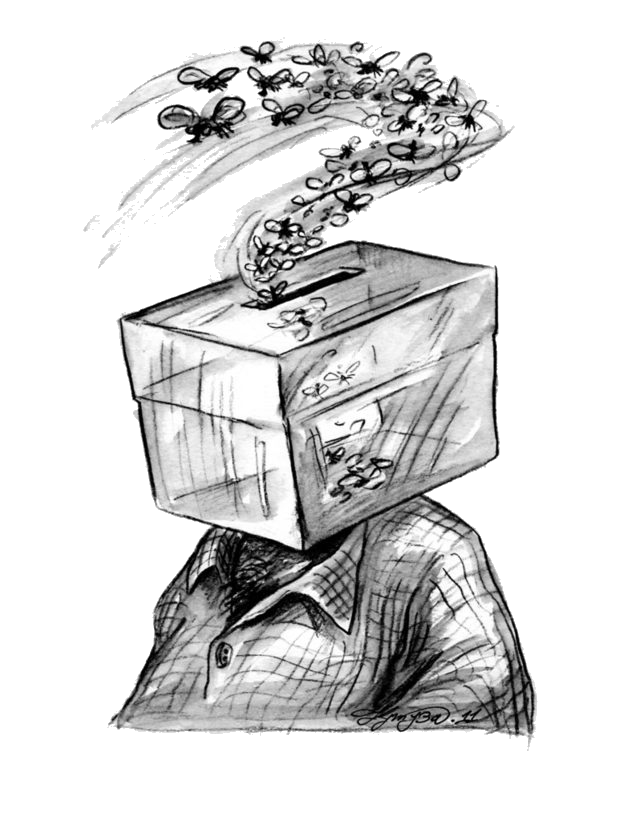 There is a significant structural component (Ost 2009; Eme 2020).
Many are fed up with the socio-political status quo (Foa and Mounk 2016; Petrova 2018);
Due to Bulgaria’s low share of unstable workers (Eurofund 2020), there is little demand for a new sort of unionism (Heery and Abbott 2000; Manky 2018). 

Yet, merely political factors also play an important role. 
Bulgaria adopted some degree of State intervention during a deep recession. Then, the changes were rolled back when the conjuncture was improving, producing the illusion that unions are in fact an obstacle to economic growth.
Bibliography
THANK YOU!
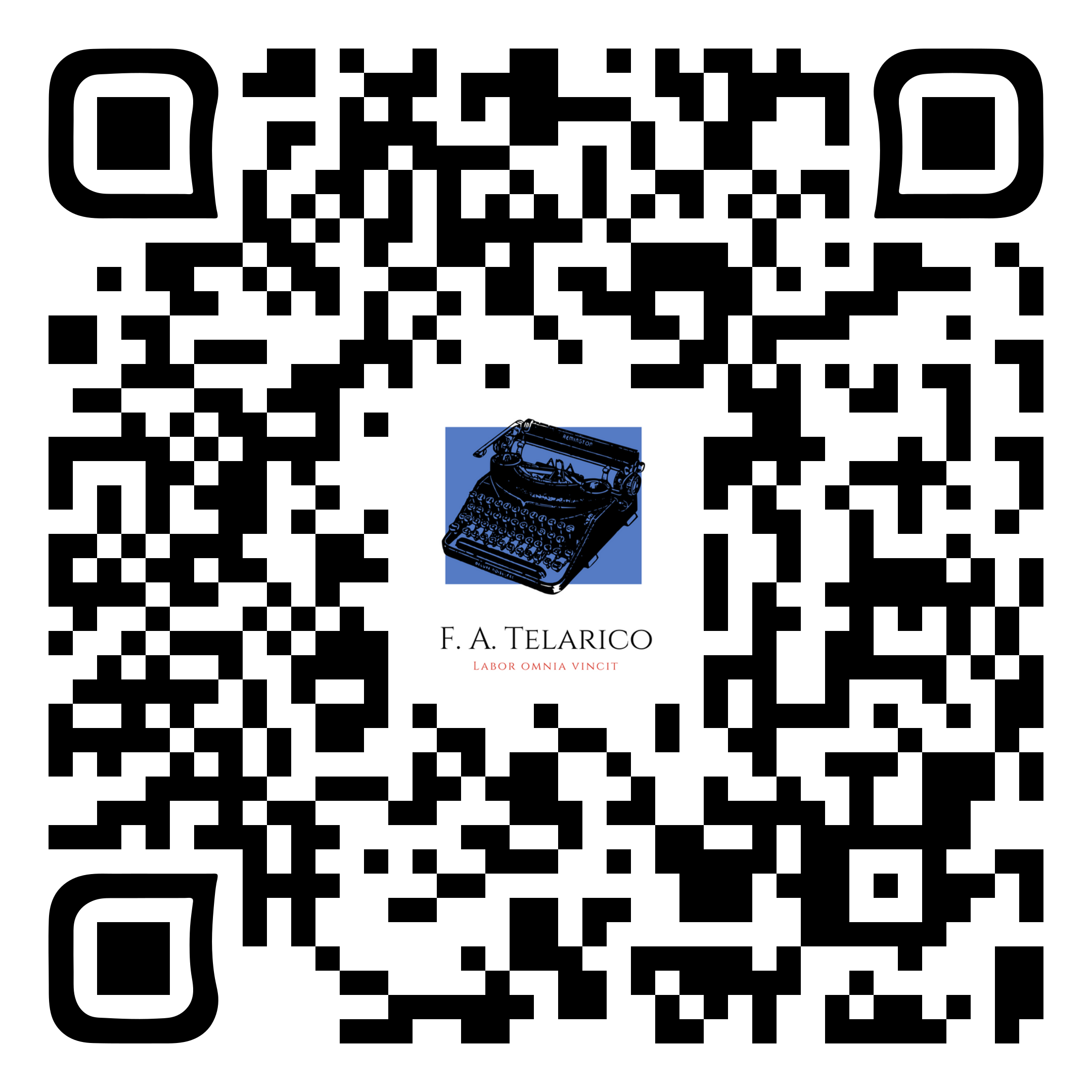 Do you have any questions?
fatelarico@gmail.com 
https://rebrand.ly/fatelarico
@BlankBalkans
@quantitative.portfolio
@FATelarico